EKO KMETIJA PR‘ BOŠTJAN
PODKUM
Višinska kmetija leži na južni strani Kuma, na nadmorski višini 744 m. Glavna tržna usmeritev je živinoreja.
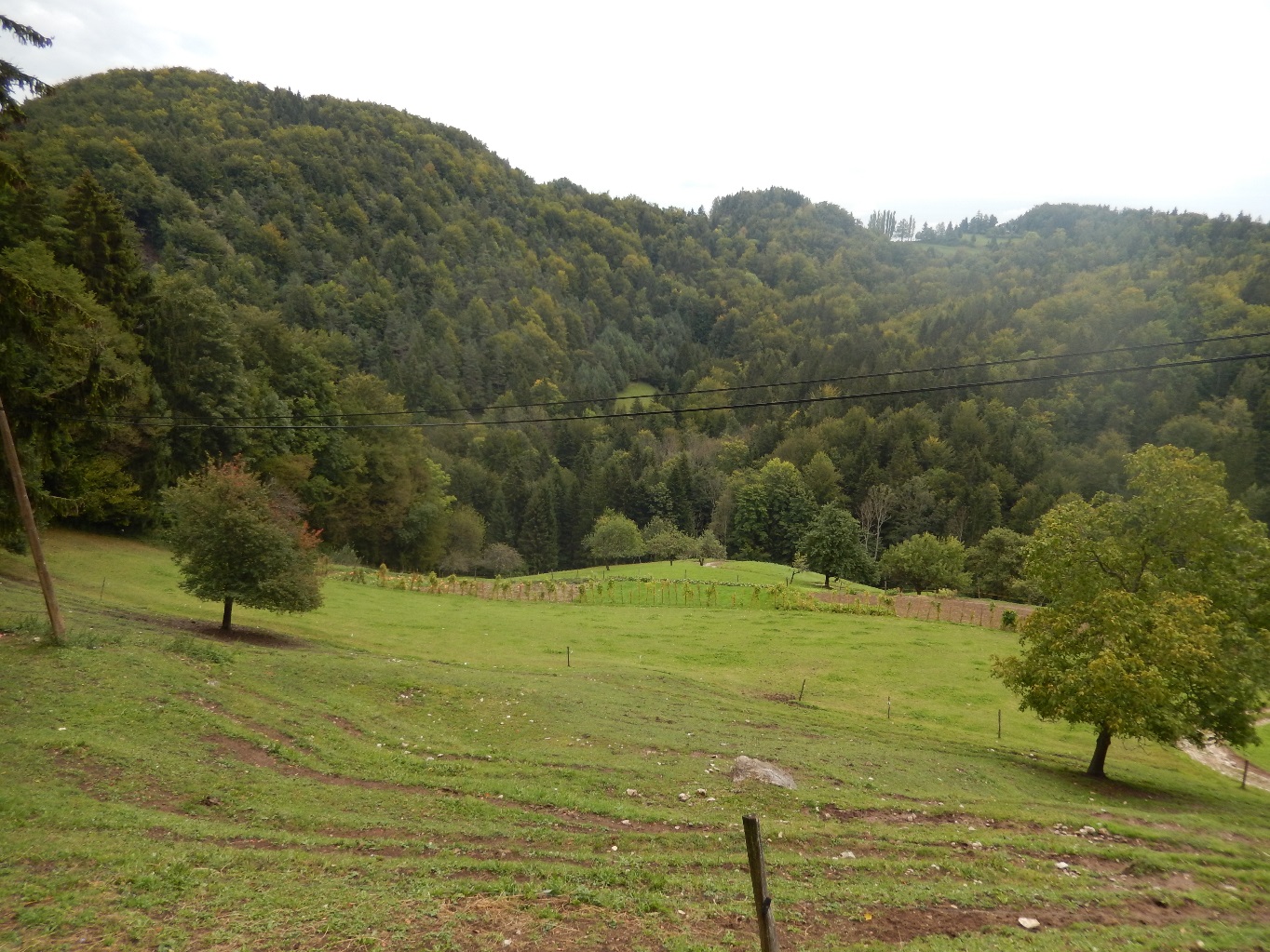 Redijo govedo, koze, prašiče, kokoši in pave…
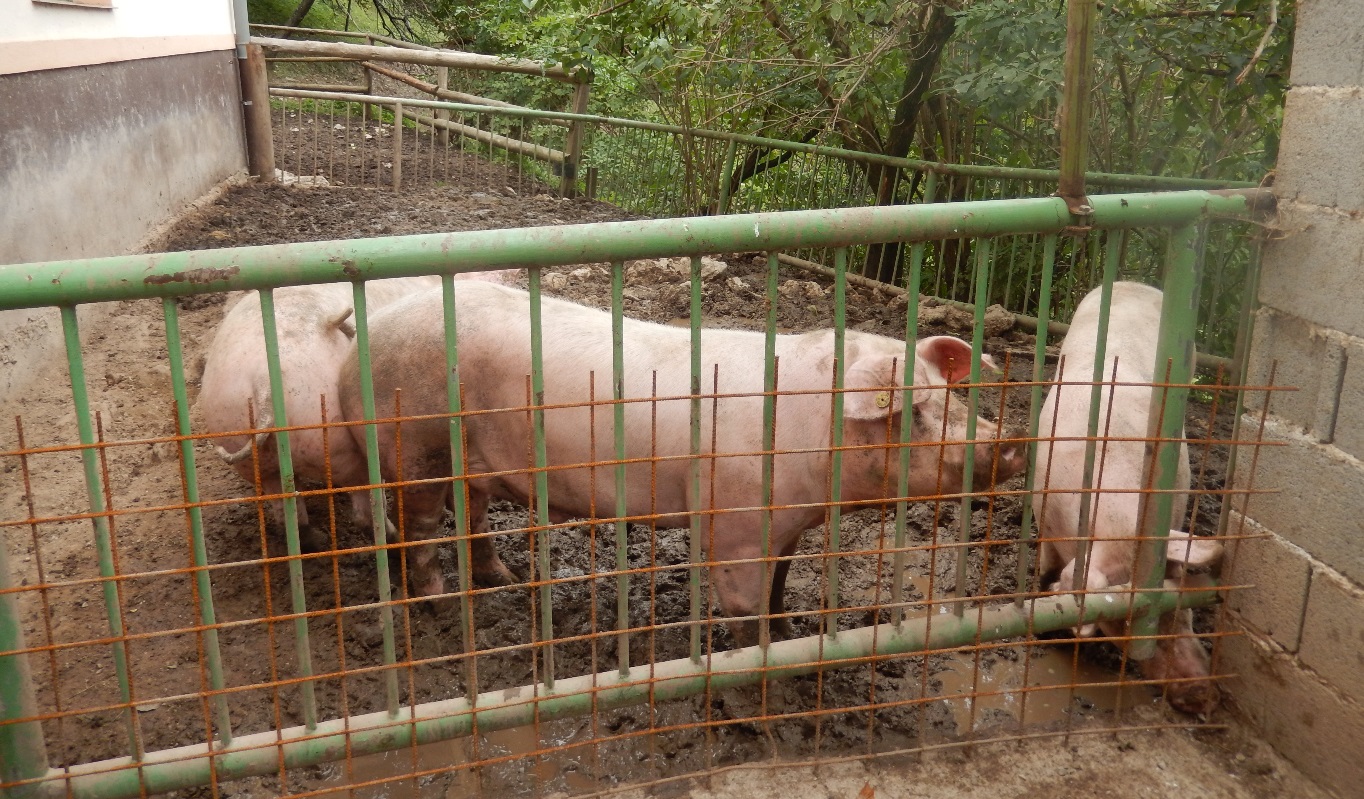 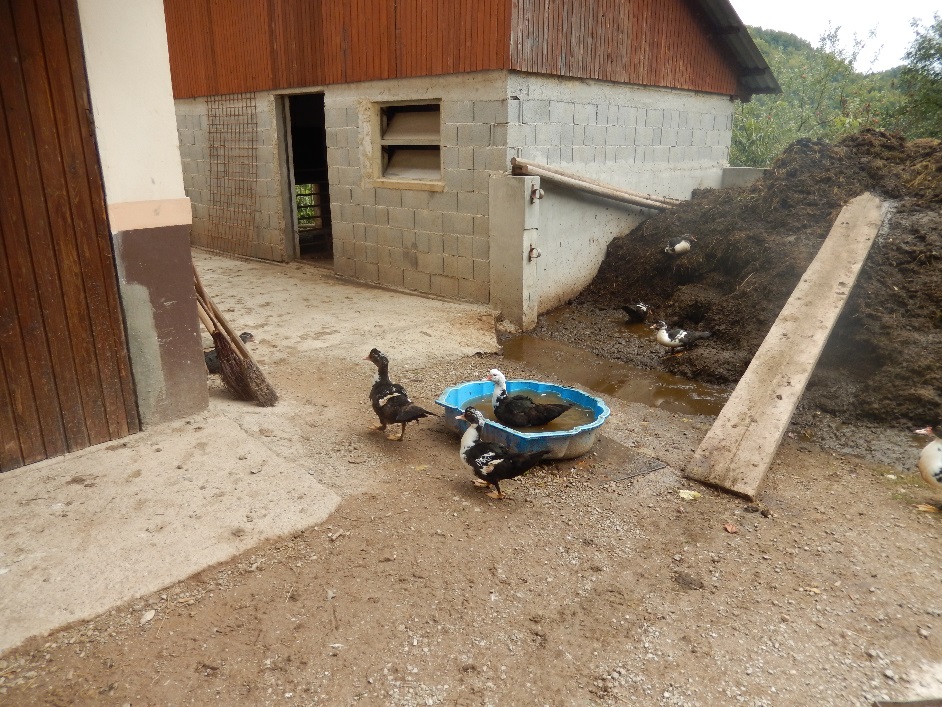 …trenutno jim družbo delajo še neme race, tri srnaste koze in kobila Vihra.
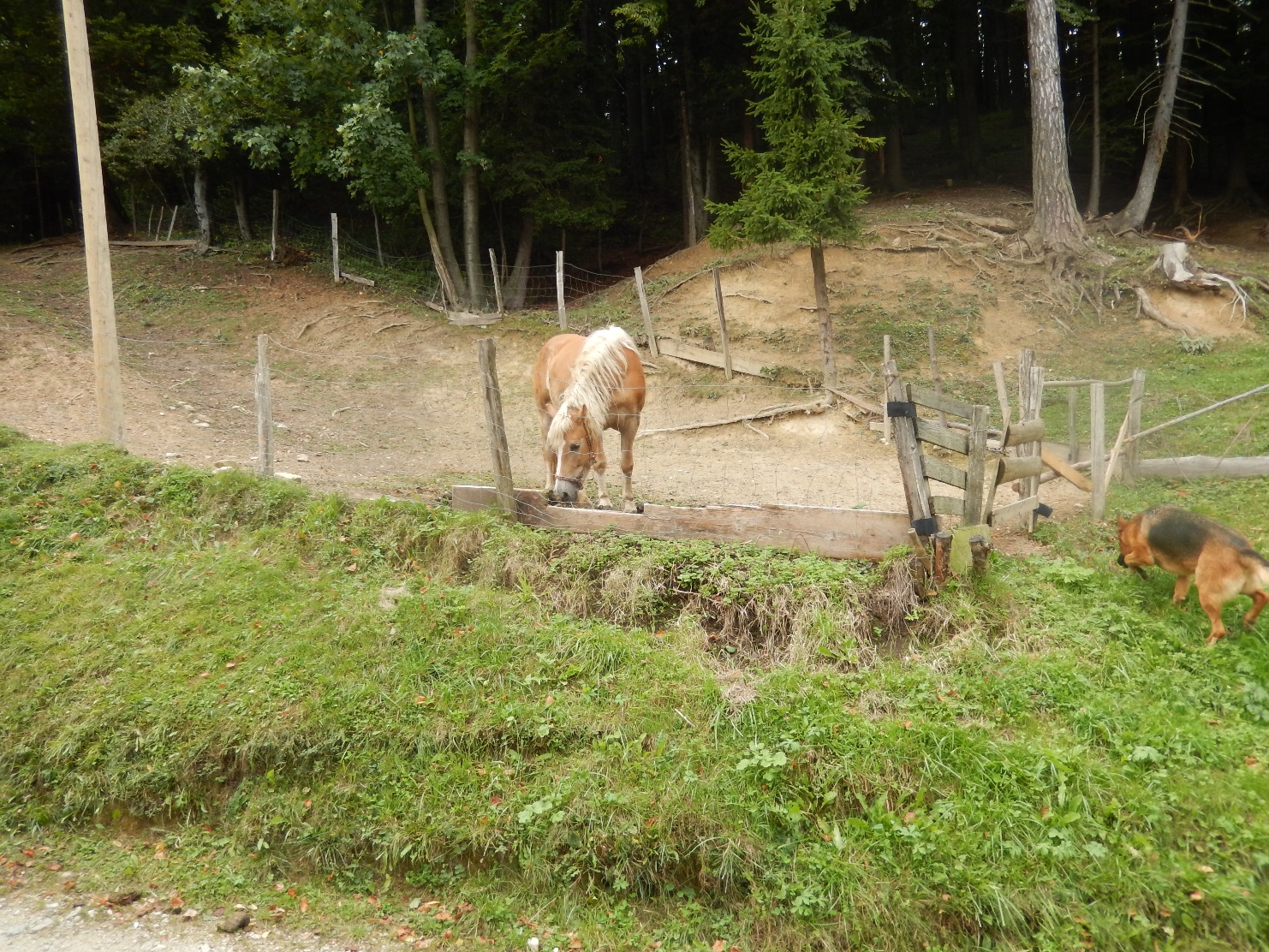 Pridelujejo tudi manjše količine zelenjave in sadja.
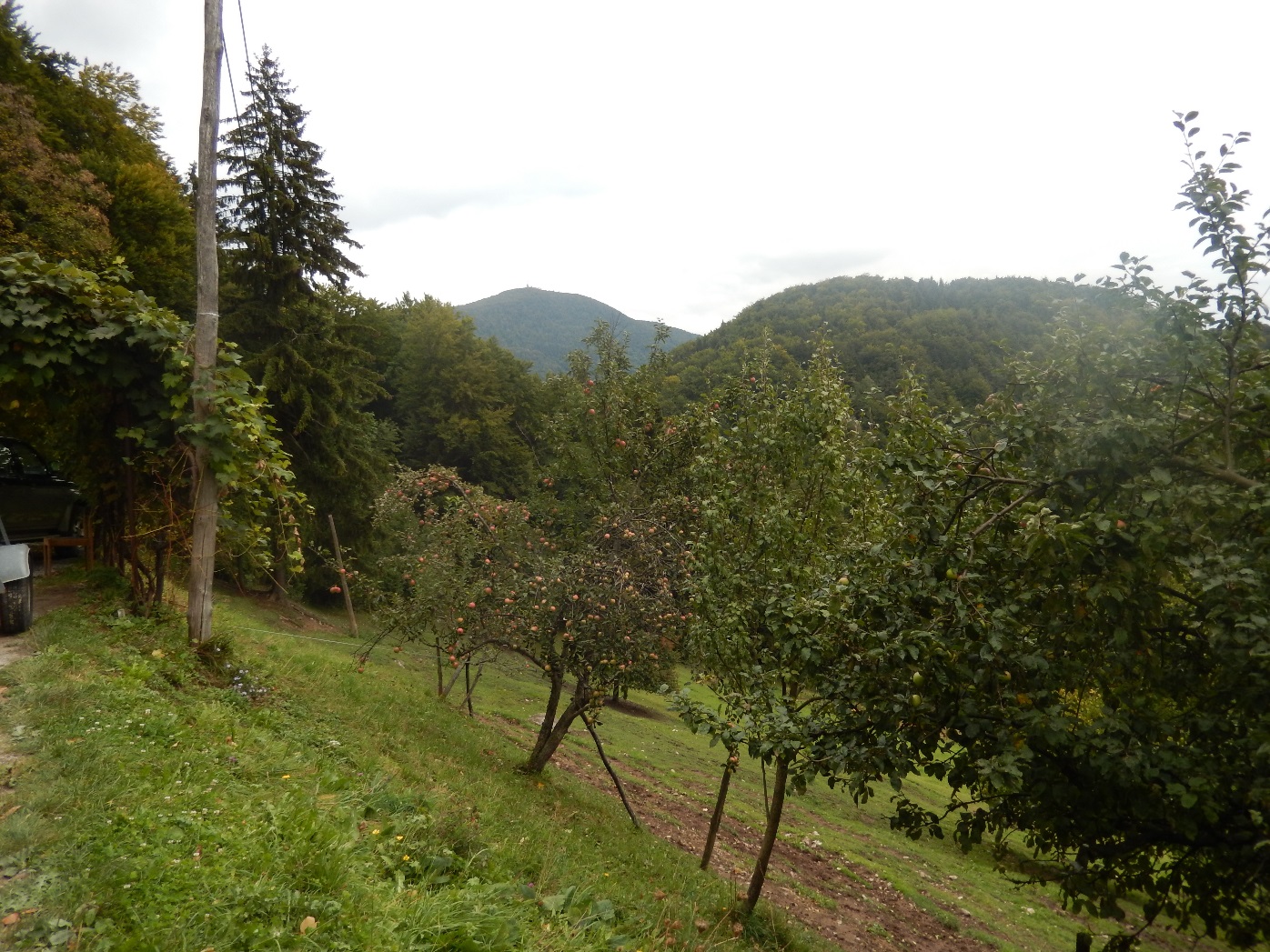 Na kmetiji ima tradicijo čebelarstvo.
Površine so namenjene pridelavi krme in paši. Poleg travnikov in pašnikov imajo veliko njivo, kjer pridelujejo sezonsko zelenjavo.
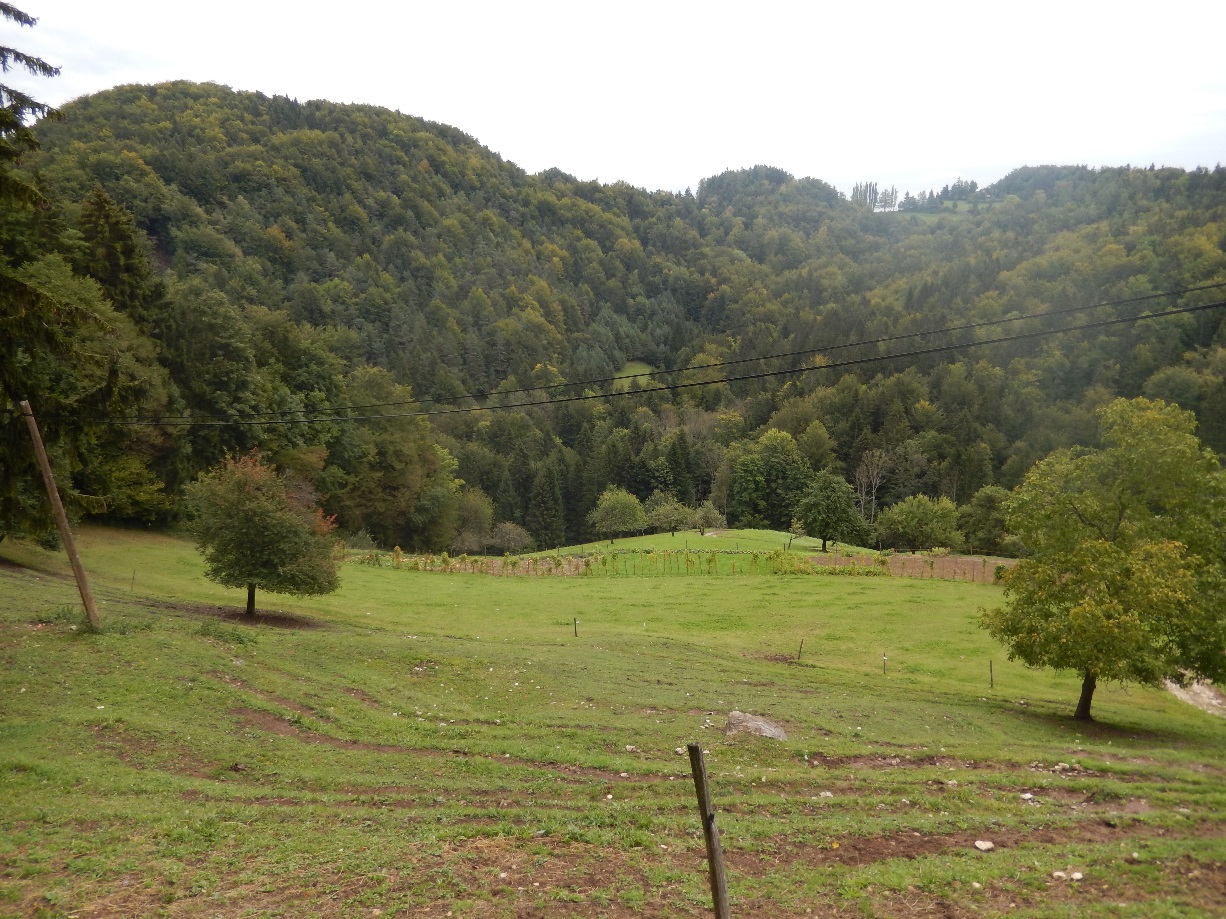 Pridelke prodajajo na domu, na sejmih in na raznih prireditvah. Zaradi kmetovanja na naravi prijazen način rastejo med travo tudi številne zdravilne rastline.
Gašperjeva repa velikanka.
Jejmo torej lokalno, saj smo, kar jemo. In živila na kmetiji Pr‘Boštjan imajo veliko hranilno in biološko vrednost.
PA DOBRODOŠLI.